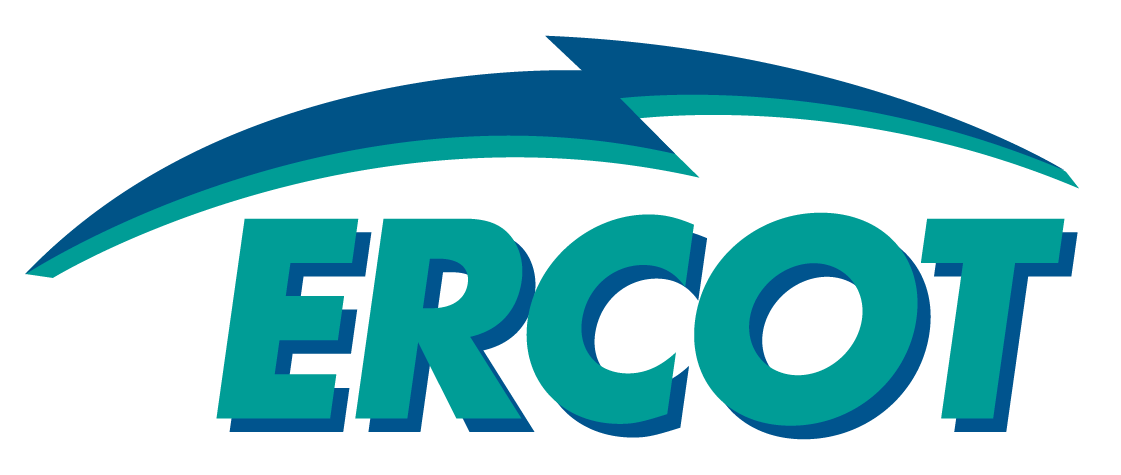 Change to CRR Account Holder Transaction Limits for CRR Auctions

David Maggio
Manager, Congestion Revenue Rights
 
TAC
Introduction
The maximum number of total transactions for a CRR Auction will be increasing from 200,000 to 300,000 with SCR 779
SCR 779 changes are currently being tested
ERCOT staff is recommending corresponding increases to the per-CRR Account Holder transaction limits that could be put into effect upon implementation of SCR 779
TAC has final approval of these values
ERCOT Recommendations
ERCOT staff is recommending new transaction limits of:
4,000 for the Long-Term Auction Sequences
10,000 for the Monthly Auctions
WMS endorsed these values during their March ‘15 meeting
These limits would be effective upon implementation of SCR 779
The new limits and information about the date of effectiveness will be communicated as part of the CRR Auction Notices